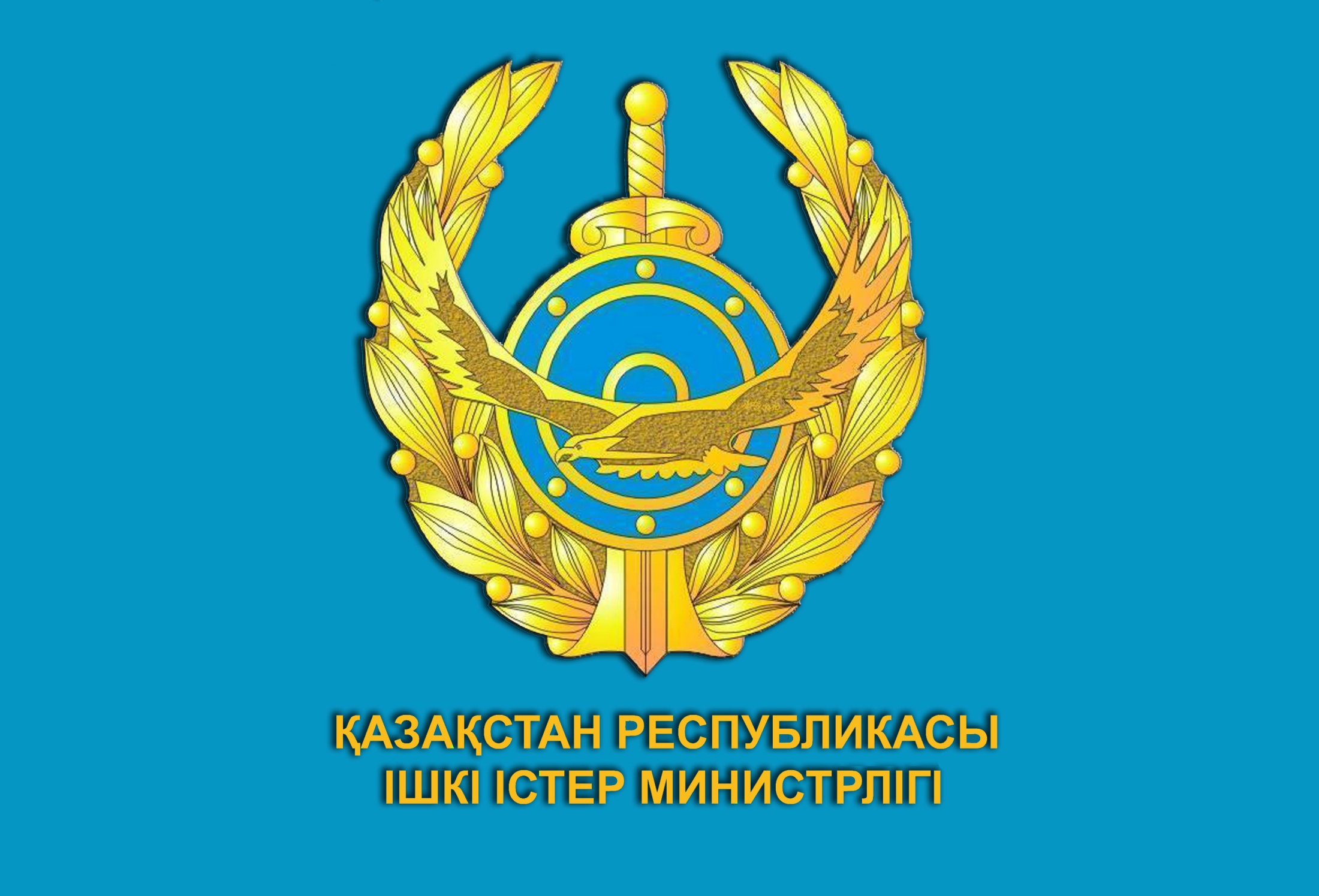 Есепке алу-тіркеу тәртібін жетілдіру
Қылмыстар және оқиғалар туралы өтініштер мен 
хабарламаларды электрондық тіркеу
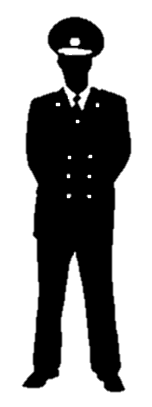 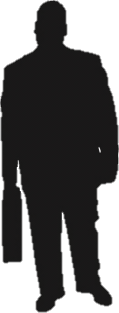 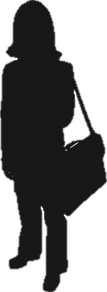 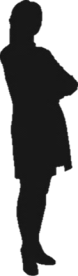 Өтініш беруші
Прокурор
Мәліметтерді оn-line арқылы қарау
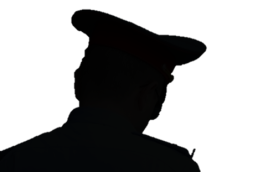 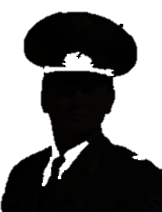 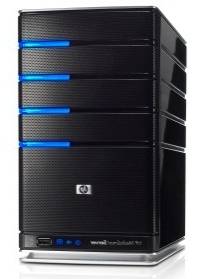 ІІД-нің, қалалық 
ІІБ-нің кезекші  бөлімі
ІІБ-нің басшысы
Мәліметтерді оn-line арқылы қарау
Нақты уақытта өтініштер бойынша статистикалық карточкалар  БП ҚСжАЕАК базасына енгізіледі
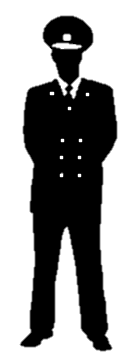 БП ҚСжАЕАК базасы өтініштер және олар бойынша қабылдаған шешімдер туралы электрондық түрдегі мәліметтен тұрады
ҚСжАЕАК-нің органдары
Мәліметтерді оn-line арқылы қарау
Қылмыстар туралы өтініштер 
мен хабарламаларды тіркеудің жаңа схемасы
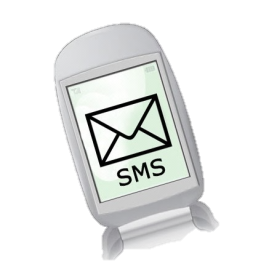 SMS-хабарлама
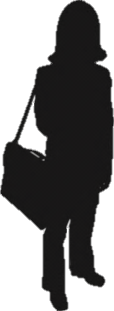 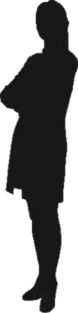 Өтініш беруші
Өтініш береді
Бірегей нөмірмен талон береді
БП ҚСжАЕАК веб-сайты
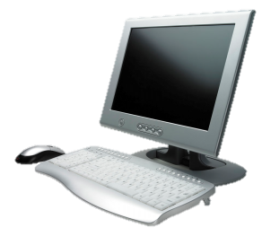 Қалалық ІІБ-нің кезекші бөлімі
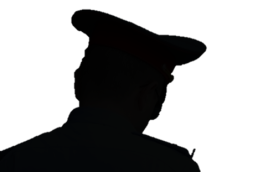 Өтініштің тіркелгені, оның барысы және қарау нәтижесі туралы мәлімет нақты уақыт режимінде қорғалған түрде коммуникациялық желіге беріледі
БП ҚСжАЕАК базасына талонның бірегей нөмірін енгізеді
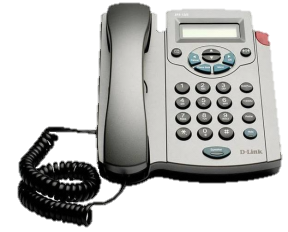 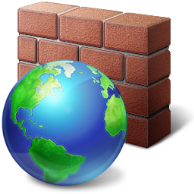 Call-орталық
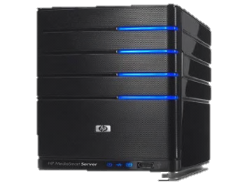 БП ҚСжАЕАК базасы
Қылмыстарды ашу және тергеу
Тергеушілердің және анықтаушылардың өндірісінде 296,2 мың қылмыстық іс болды
Ағымдағы жылы осындай 13,2 мың қылмыстық іс жіберілді, олардың 492 – ауыр қылмыстар бойынша
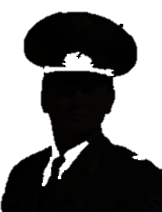 Өндіріспен 73,7 мың іс аяқталды
Сотқа 55,2 мың іс жіберілді
Сотқа дейінгі өндірістің оңайлатылған нысаны белсенді енгізілуде, ол тергеуді 10 күн мерзімде өткізуді көздейді
Қоғамдық тәртіпті сақтауға қатысатын полицияның 
кешенді күштері
НЕГІЗГІ КҮШТЕР
ҚОСЫМША КҮШТЕР
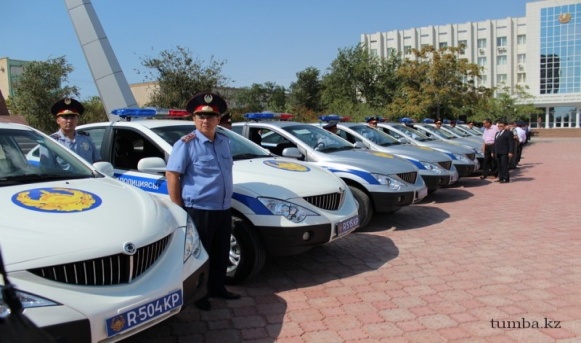 Патрульдік полиция
Жол полициясы
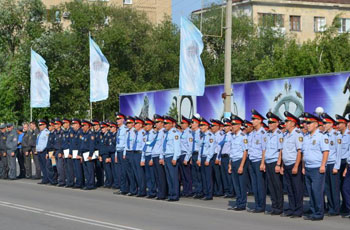 Ішкі әскерлер
ЖДҚЖ
Арнайы күзет бөліністері
Учаскелік инспекторлар
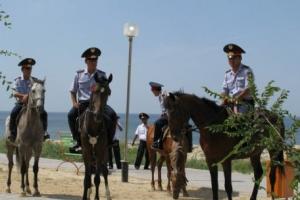 Кәмелетке толмағандар істері жөніндегі инспекторлар
ІІМ оқу орындарының тыңдаушылары мен курсанттары
Қоғамдық тәртіпті сақтауда бейнебақылау 
құралдарын пайдалану
Бейнебақылау қондырғыларының саны 2213 бірлікке дейін жеткізілді, олардың 513-і елордада жұмыс істейді
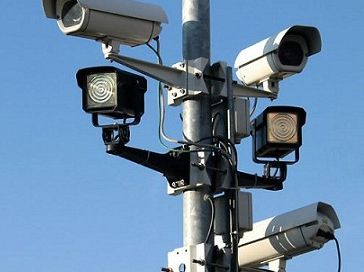 «Қауіпсіз аула» бағдарлама шеңберінде тұрғын шағын аудандарда және азаматтар көп жиналатын аудандарда бейнебақылау камераларын орнату бойынша жұмыс жалғасуда. Олардың көмегімен 313 мыңнан астам құқық бұзұшылық анықталды және жолы кесілді, 1 мыңнан астам қылмыс ашылды
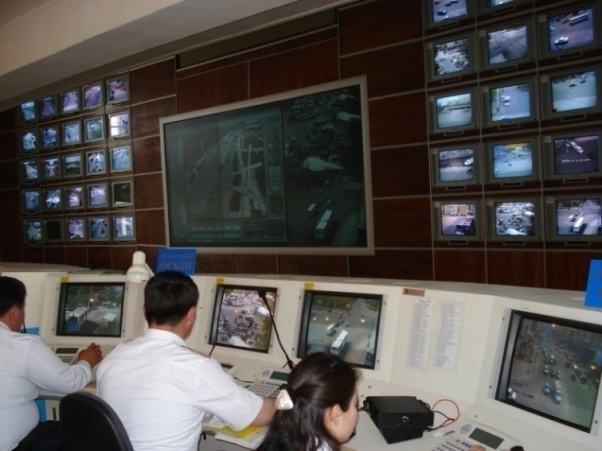 Учаскелік полиция инспекторлары
Олар құқық бұзушылықтар жасауға бейім  18 мыңнан астам адаммен профилактикалық жұмыстарды жүргізеді
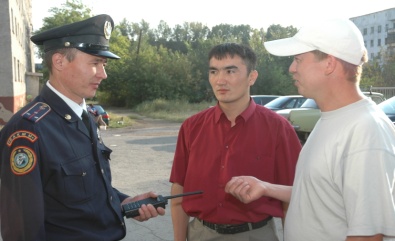 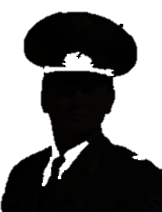 Қызмет көрсететін әкімшілік учаскеде ІІО – ның негізгі өкілі болып табылады
Полиция мен халықты байланыстыратын негізгі буын болып табылады
Учаскелік полиция инспекторларының халықпен есептік кездесулері үнемі өткізіледі. 
2012 жылы 16 мыңнан астам осындай кездесу өткізілді
К Е З Е К Т Е Н      Т Ы С      А Т Т Е С Т А Т Т А У
10 769 сәйкес емес деп танылды  
оның ішінде:
75 487 ҚЫЗМЕТКЕР АТТЕСТАТТАУДАН ӨТТІ

Аттестаттаудан өтті - 73 576

оның ішінде:

ЖАК отырыстарында – 158
ОАК отырыстарында – 3 140
ӨАК отырыстарында – 70 278

1 911 қызметкер жұмыстан шығуына байланысты аттестаттаудан өтуден 
БАС ТАРТТЫ
лауазымынан төмендетуге ұсынылды
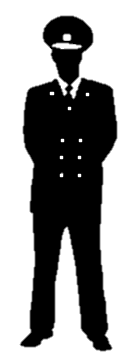 2 778
басқа қызметке ауысуға ұсынылды
4 053
жұмыстан шығаруға ұсынылды
3 938
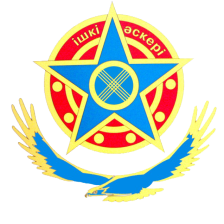 ІІМ-нің ішкі әскерлері
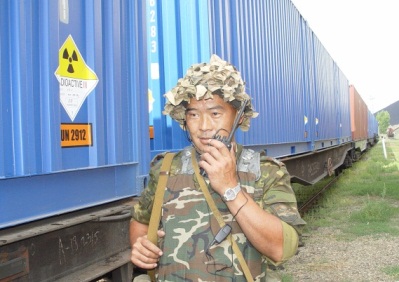 Маңызды мемлекеттік объектілерді күзету, арнайы жүктерге ілесіп жүру
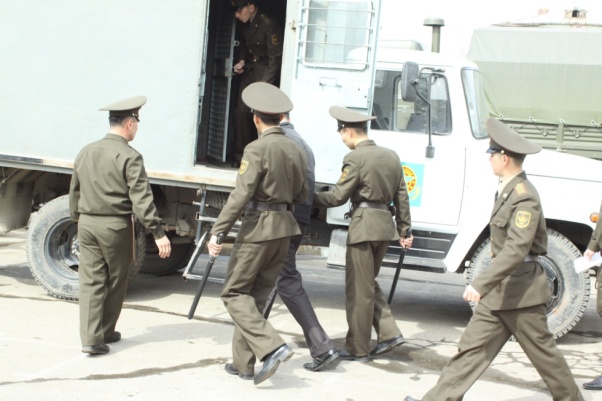 Түзеу мекемелерін күзету, сотталғандарды айдауылдау
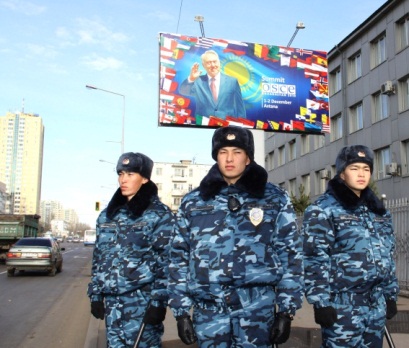 Қоғамдық тәртіпті сақтау
Қылмыстық – атқару жүйесі дамытудың 
2011 – 2015 жылдарға арналған 
БАҒДАРЛАМАСЫ
(Үкіметтің 2012 жылғы 8 маусымдағы №775 қаулысымен бекітілген)
Сотталғандарды жасақтық ұстаудан камера бойынша ұстауға ауысу, сондай-ақ Қылмыстық атқару кодексінің негізгі ережелерін, атап айтқанда бас бостандығынан айыруға балама жазалау түрлерін кеңінен қолдану бөлігін түпкілікті өзгерту бойынша Заң тұжырымдамасын әзірлеу
ҚАЖ-нің медициналық қызметін Денсаулық сақтау министрігінің қарамағына беру. Инновациялық технологияларды ендіру, сотталған-дарға қатысты электрондық бақылау құралдарын қолдану
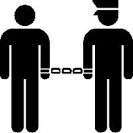 Ішкі әскерлер құрылымында бақылау қызметі құрылды
ПРОБАЦИЯ ҚЫЗМЕТІ